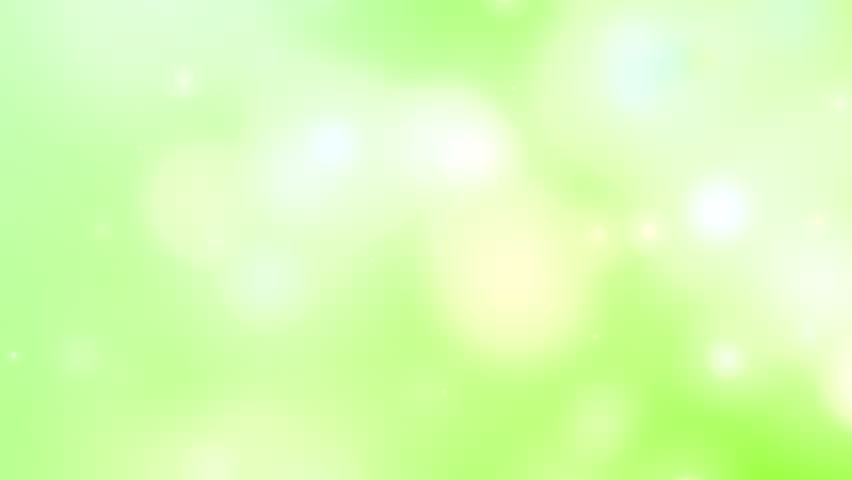 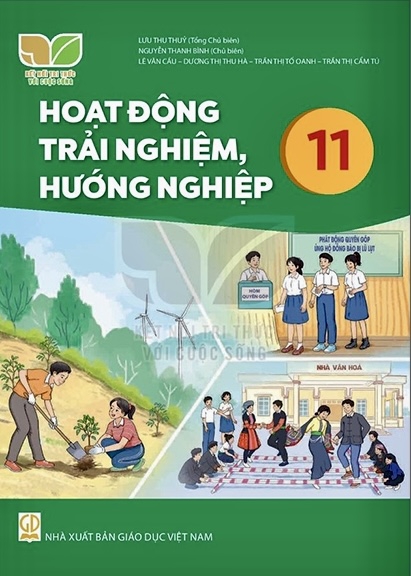 SỞ GIÁO DỤC VÀ ĐÀO TẠO HẢI DƯƠNGTRƯỜNG THPT MARIE CURIE
CHỦ ĐỀ 8: 
TÌM HIỂU VỀ CÁC NHÓM NGHỀ CƠ BẢN
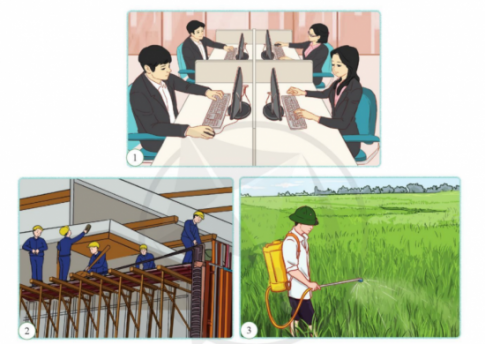 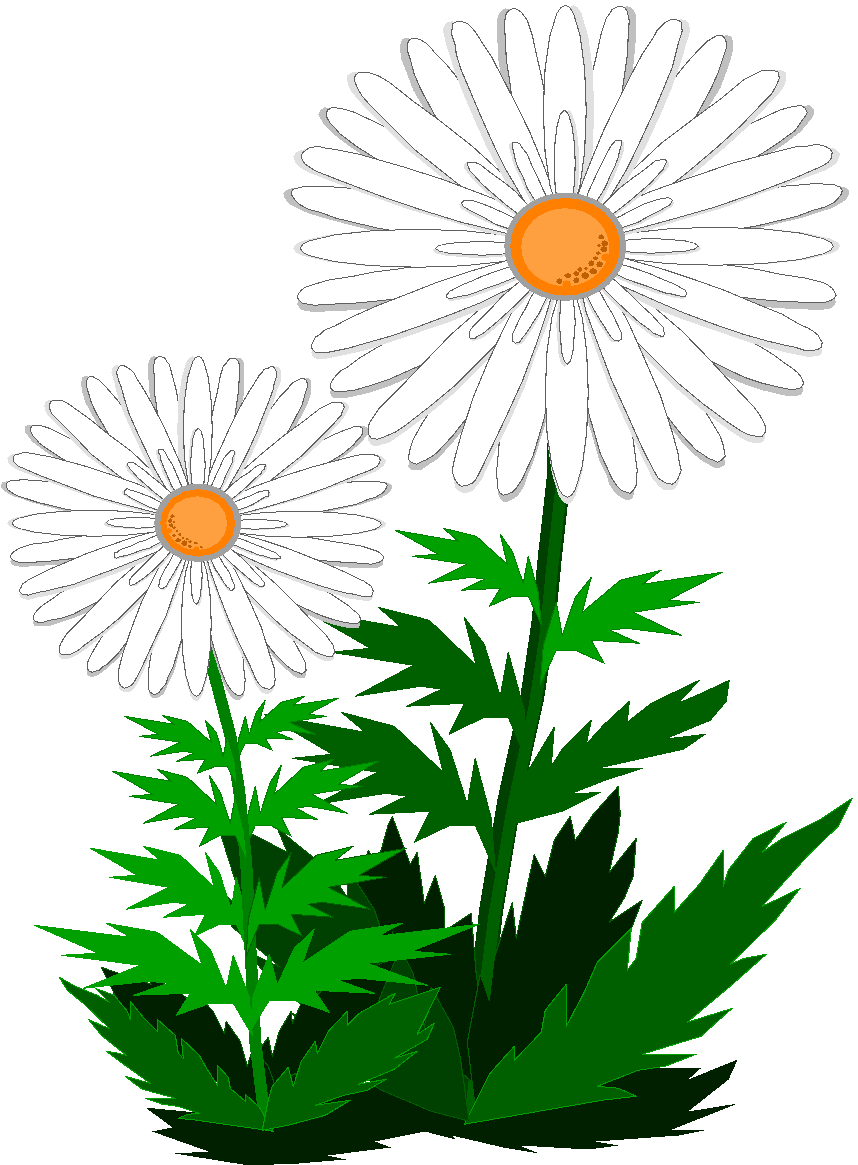 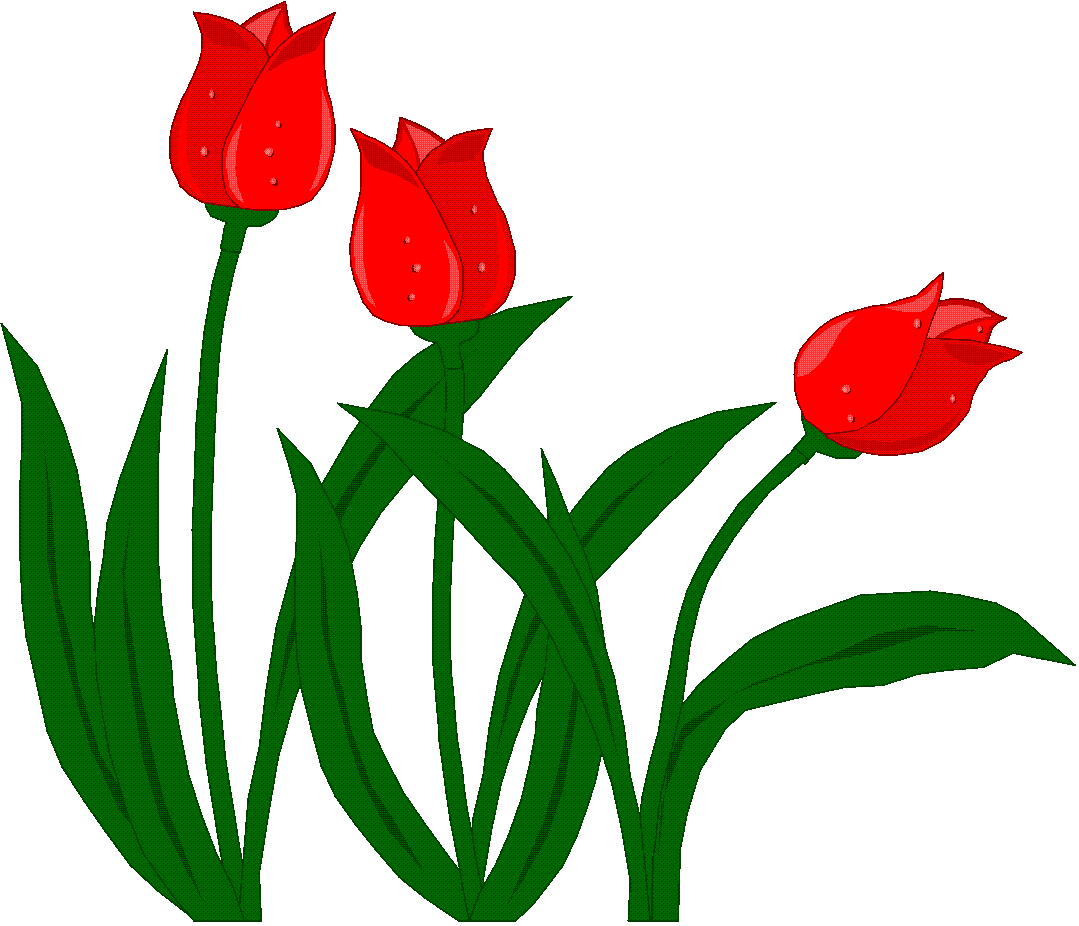 Giáo viên biên soạn: Nguyễn Nhật Linh
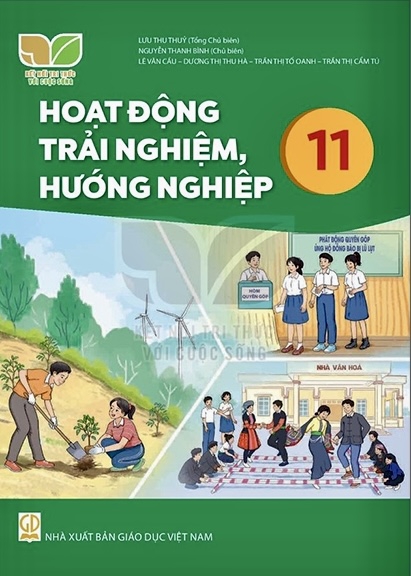 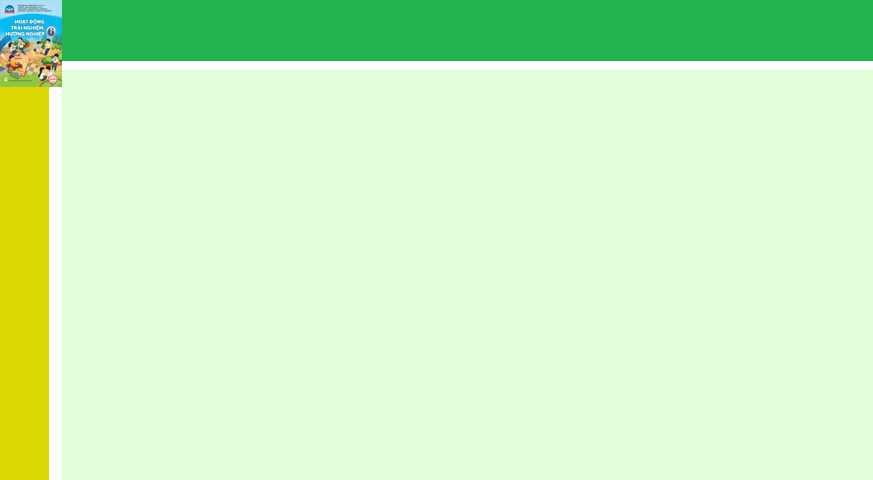 CHỦ ĐỀ 8: TÌM HIỂU VỀ CÁC NHÓM NGHỀ CƠ BẢN
KHỞI ĐỘNG
1
THẢO LUẬN
Dựa vào danh mục nghề nghiệp Việt Nam, liệt kê các nhóm nghề cơ bản theo gợi ý SGK
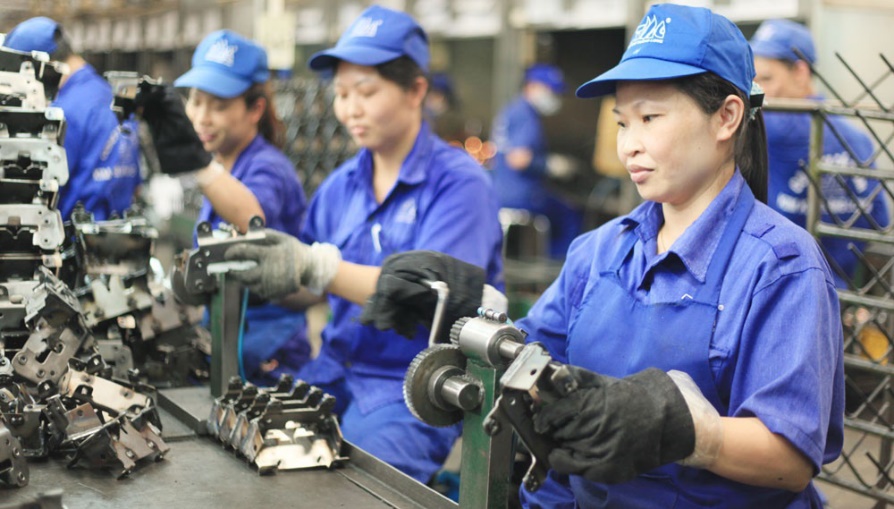 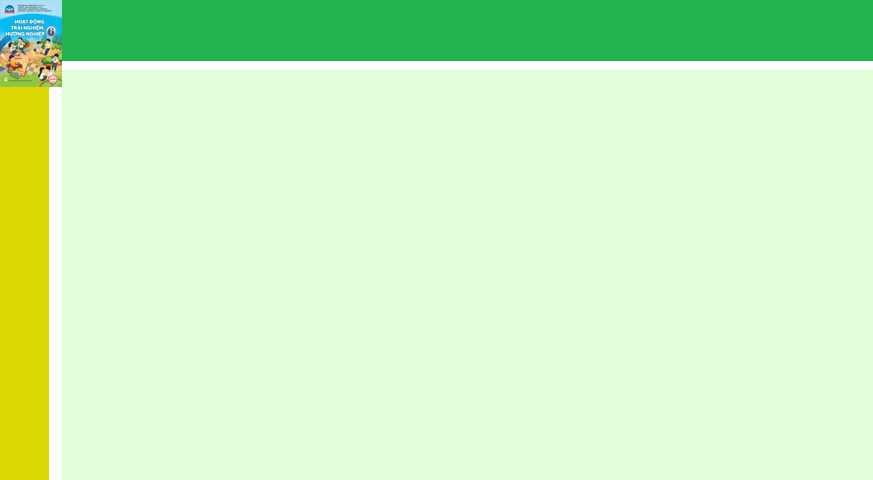 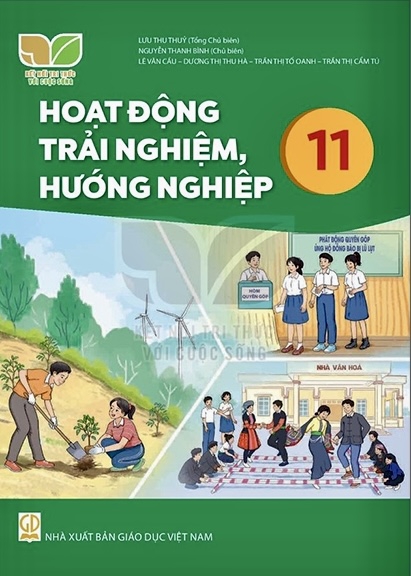 CHỦ ĐỀ 8: TÌM HIỂU VỀ CÁC NHÓM NGHỀ CƠ BẢN
Khám phá các nhóm nghề cơ bản
1
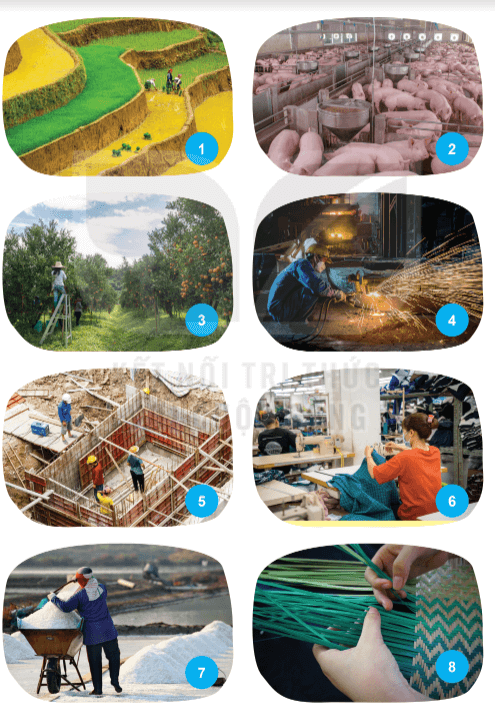 Có những nhóm nghề nào phổ biến xung quanh chúng ta?
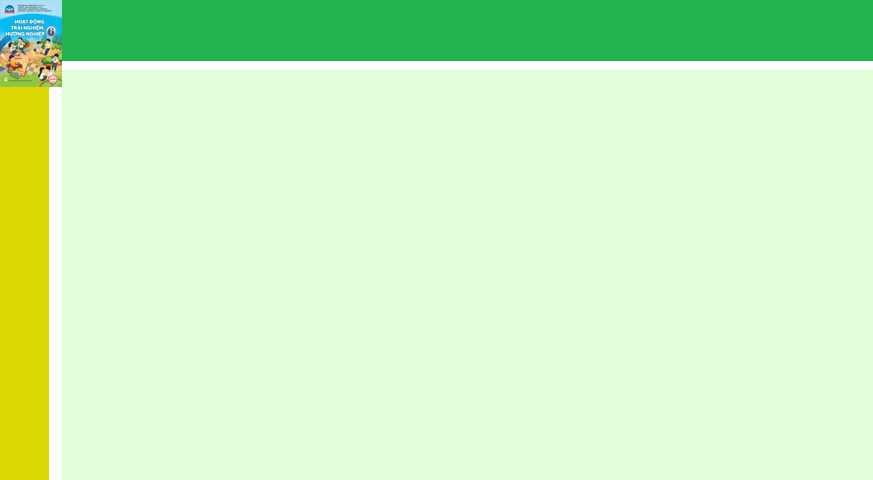 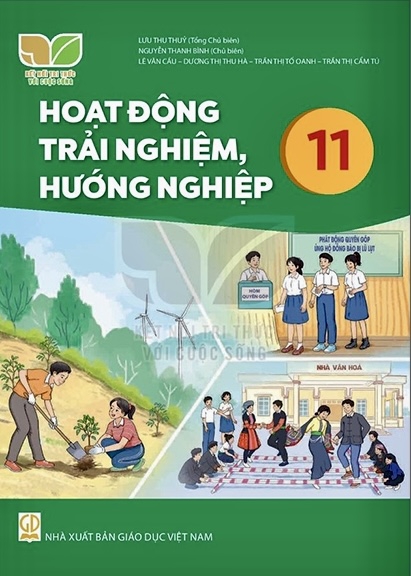 CHỦ ĐỀ 8: TÌM HIỂU VỀ CÁC NHÓM NGHỀ CƠ BẢN
Danh mục các nhóm nghề cơ bản
1
- Nhóm Lãnh đạo, quản lý trong các ngành, các cấp, đơn vị.
- Nhóm nhà chuyên môn bậc cao.
- Nhóm nhà chuyên môn bậc trung.
- Nhóm nhân viên trợ lý văn phòng.
- Nhóm nhân viên dịch vụ và bán hàng.
- Nhóm Lao động có kĩ năng trong nông nghiệp, lâm nghiệp, thủy sản.
- Nhóm Lao động thủ công và các nghề nghiệp có liên quan khác.
- Nhóm Thợ lắp ráp và vận hành máy móc
- Nhóm Lao động giản đơn.
- Nhóm Lực lượng vũ trang.
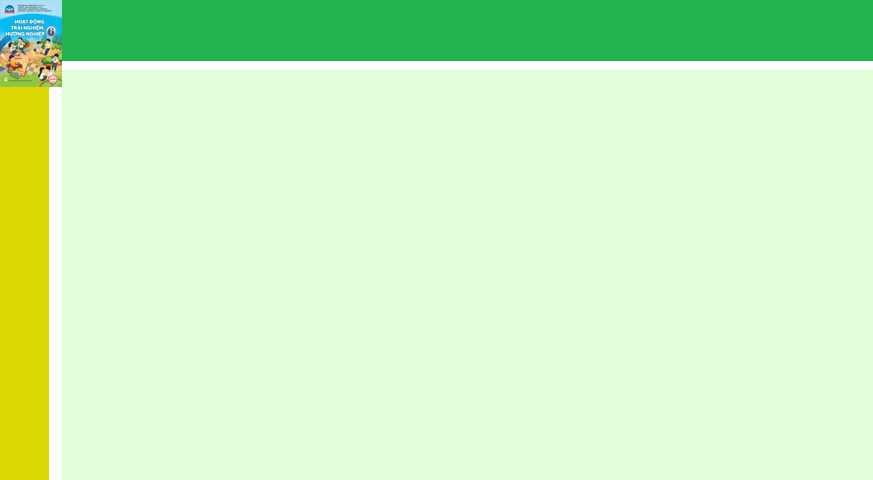 CHỦ ĐỀ 8: TÌM HIỂU VỀ CÁC NHÓM NGHỀ CƠ BẢN
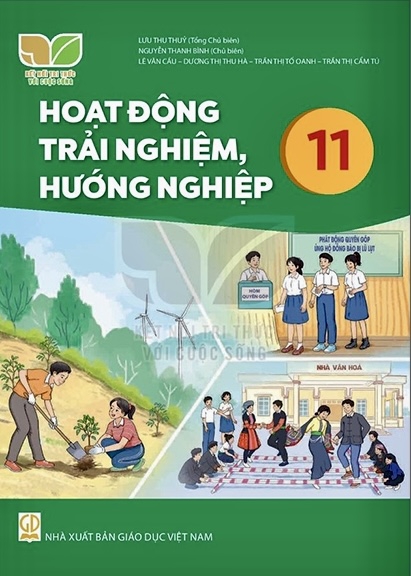 Xác định đặc trưng, yêu cầu của các nhóm nghề
2
Nhóm Lãnh đạo, quản lý trong các ngành, các cấp, đơn vị.
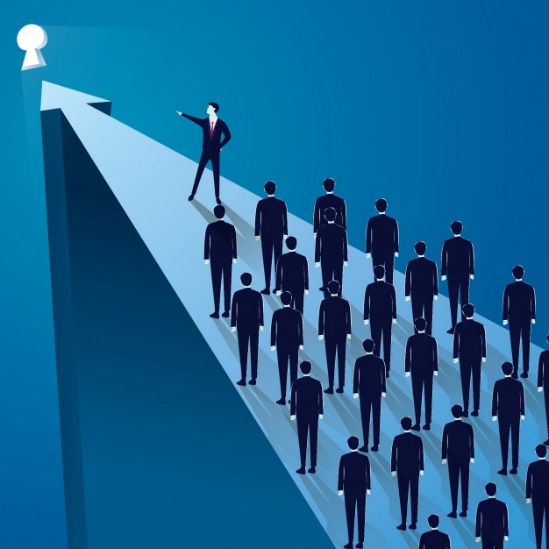 Đặc trưng của nhóm nghề lãnh đạo là gì ?
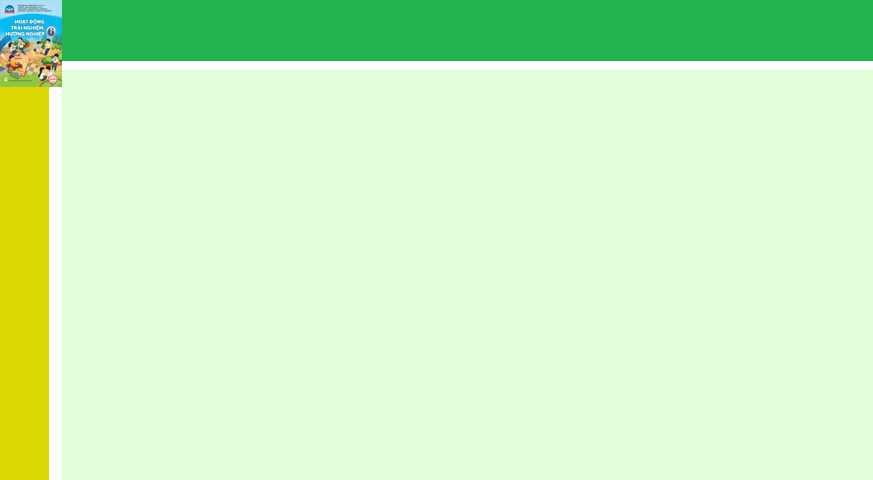 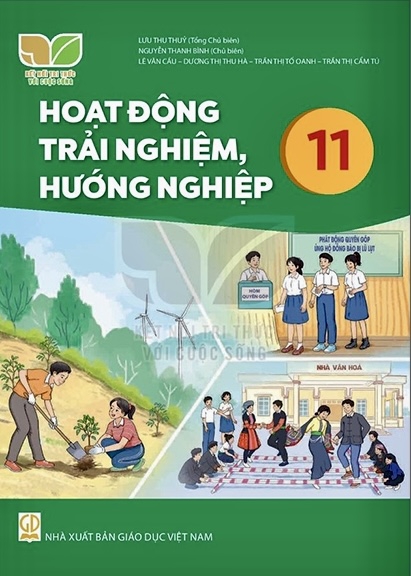 CHỦ ĐỀ 8: TÌM HIỂU VỀ CÁC NHÓM NGHỀ CƠ BẢN
Xác định đặc trưng, yêu cầu của các nhóm nghề
2
Nhóm nhà chuyên môn bậc cao.
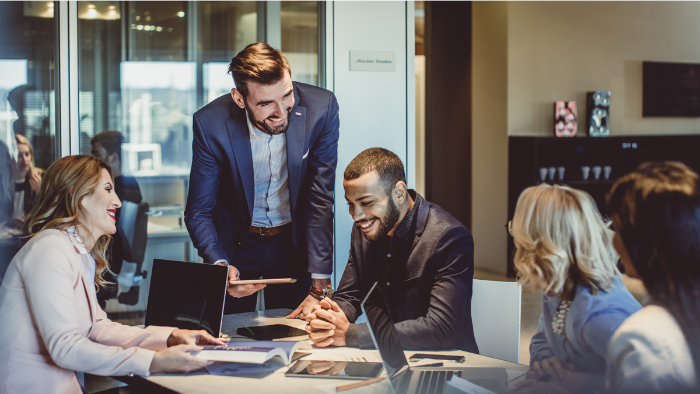 Yêu cầu của nhóm nhà chuyên môn bậc cao là gì ?
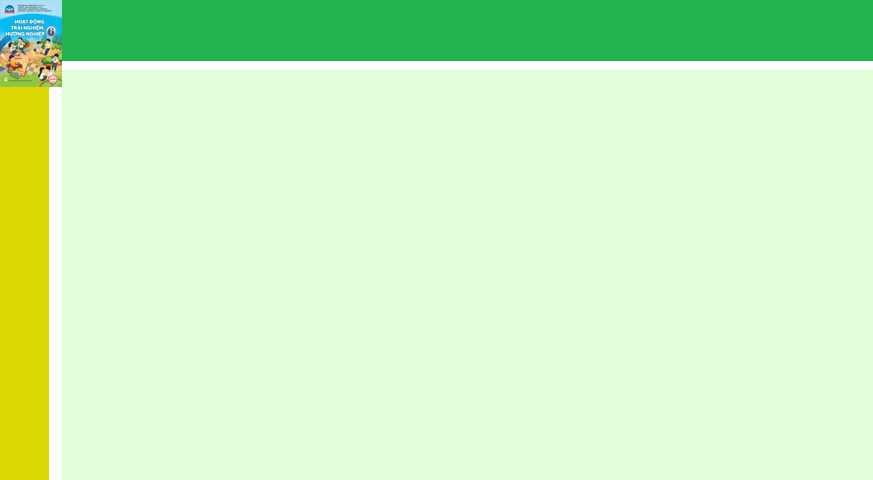 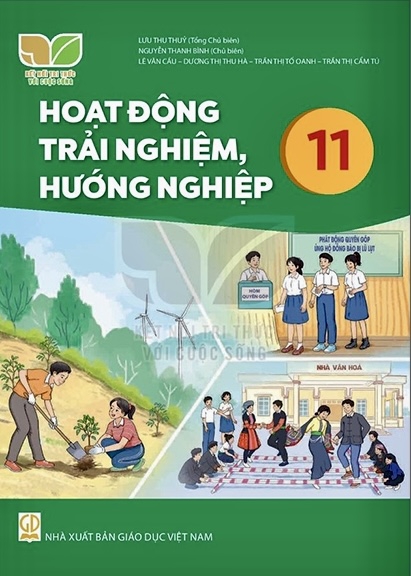 CHỦ ĐỀ 8: TÌM HIỂU VỀ CÁC NHÓM NGHỀ CƠ BẢN
Xác định đặc trưng, yêu cầu của các nhóm nghề
2
Nhóm nhà chuyên môn bậc trung.
Yêu cầu của nhóm nhà chuyên môn bậc trung là gì ?
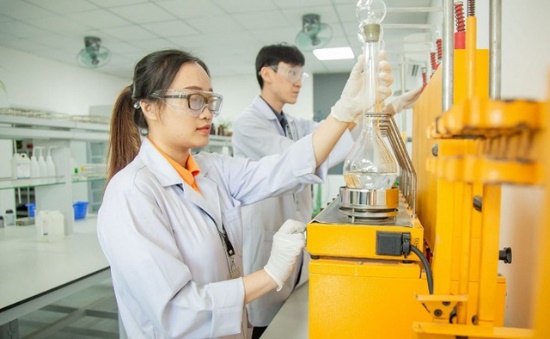 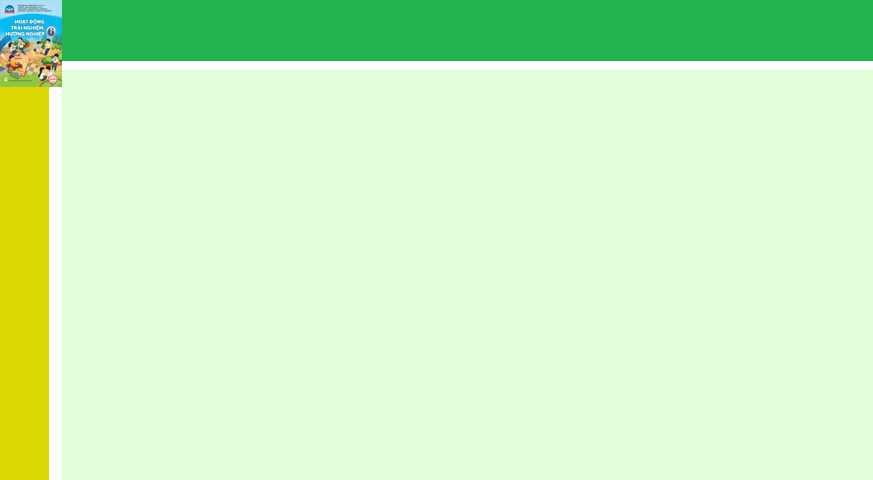 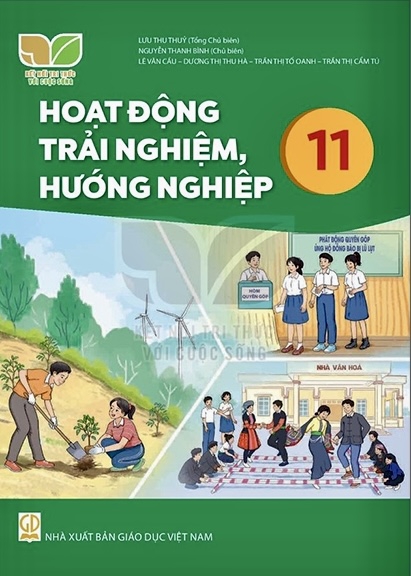 CHỦ ĐỀ 8: TÌM HIỂU VỀ CÁC NHÓM NGHỀ CƠ BẢN
Xác định đặc trưng, yêu cầu của các nhóm nghề
2
Nhóm nhân viên trợ lý văn phòng.
Đặc trưng của nhóm nhân viên trợ lý văn phòng là gì ?
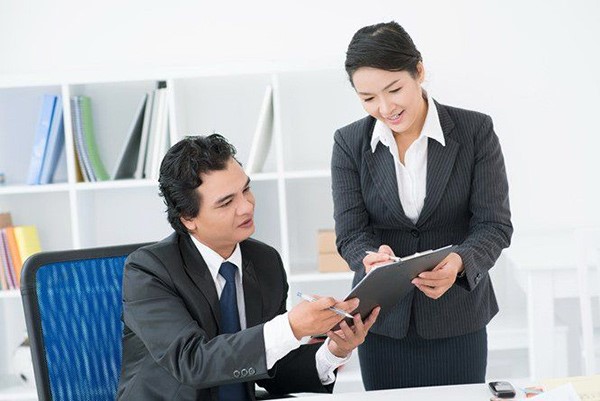 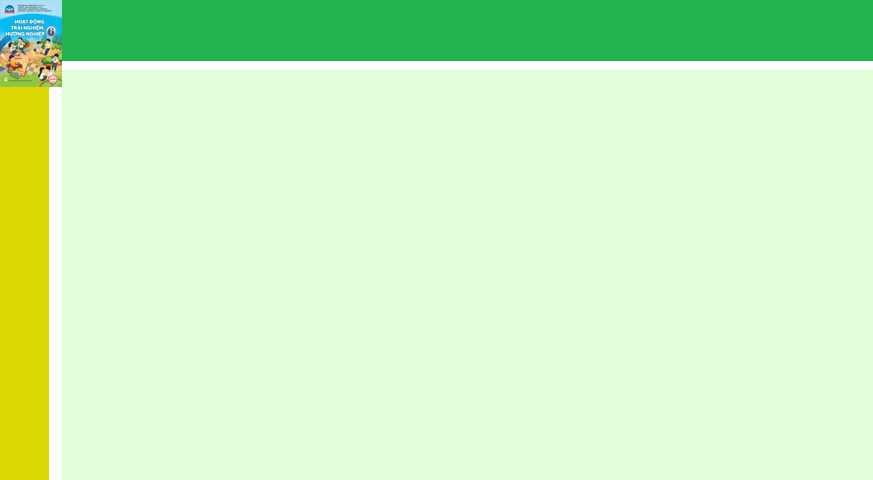 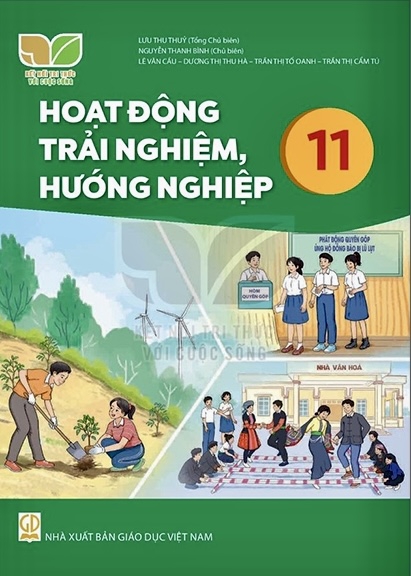 CHỦ ĐỀ 8: TÌM HIỂU VỀ CÁC NHÓM NGHỀ CƠ BẢN
Xác định đặc trưng, yêu cầu của các nhóm nghề
2
Nhóm Nhân viên dịch vụ và bán hàng.
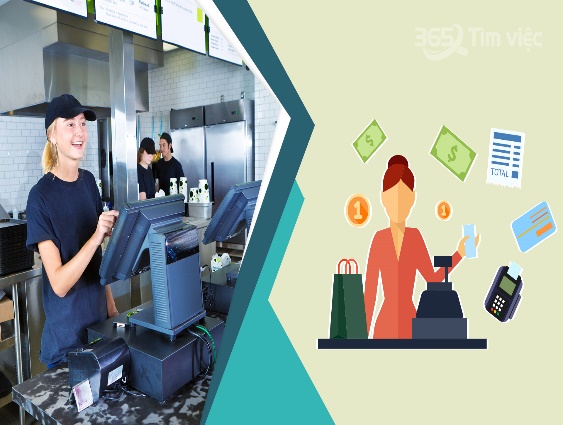 Làm thế nào để trở thành nhân viên tốt trong ngành dịch vụ và bán hàng?
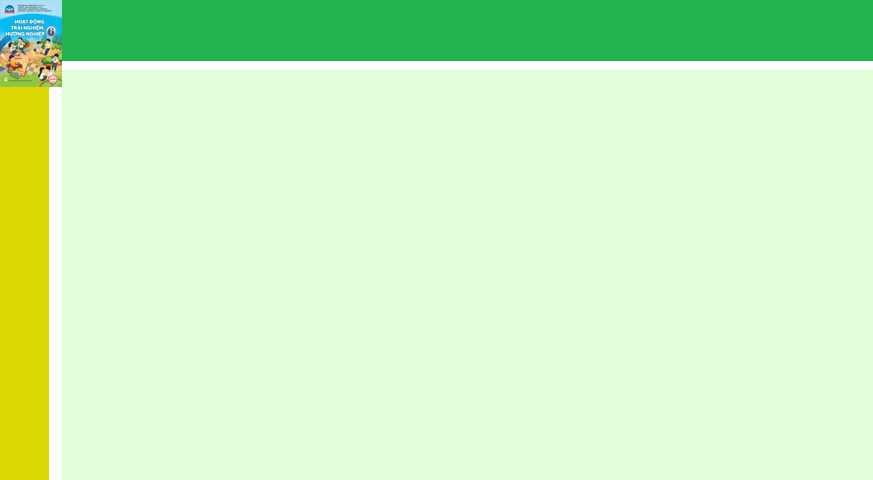 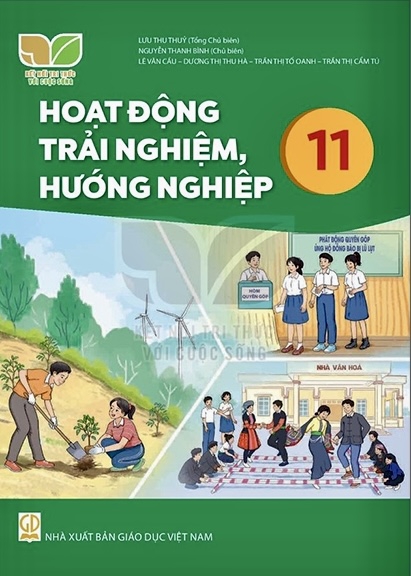 CHỦ ĐỀ 8: TÌM HIỂU VỀ CÁC NHÓM NGHỀ CƠ BẢN
Xác định đặc trưng, yêu cầu của các nhóm nghề
2
Nhóm Lao động có kĩ năng trong nông nghiệp, lâm nghiệp và thuỷ sản
Yêu cầu của nhóm lao động có kĩ năng trong nông, lâm, thủy sản là gì ?
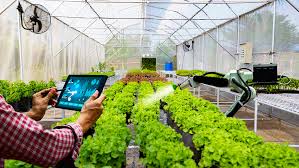 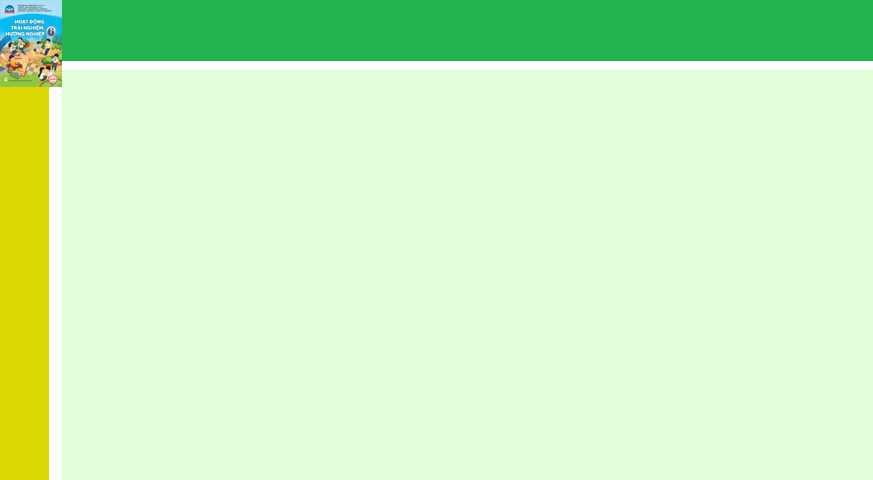 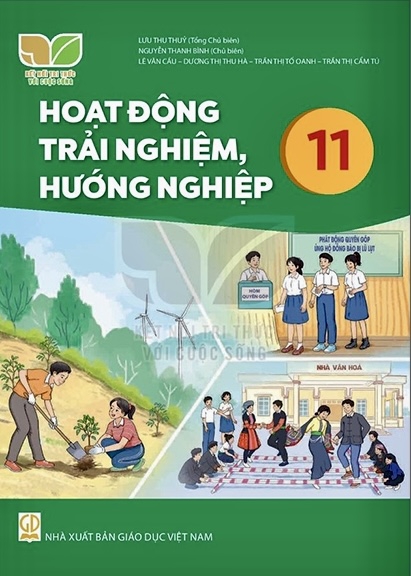 CHỦ ĐỀ 8: TÌM HIỂU VỀ CÁC NHÓM NGHỀ CƠ BẢN
Xác định đặc trưng, yêu cầu của các nhóm nghề
2
Nhóm Lao động thủ công và các nghề nghiệp có liên quan khác.
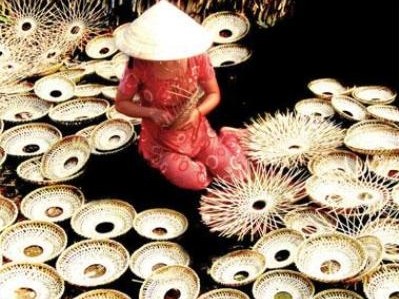 Tính chất của nhóm lao động thủ công và các nghề nghiệp liên quan khác là gì?
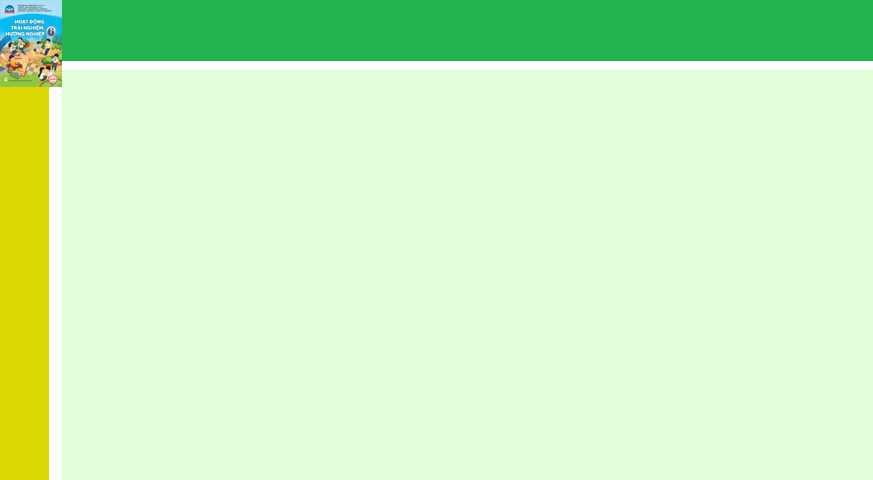 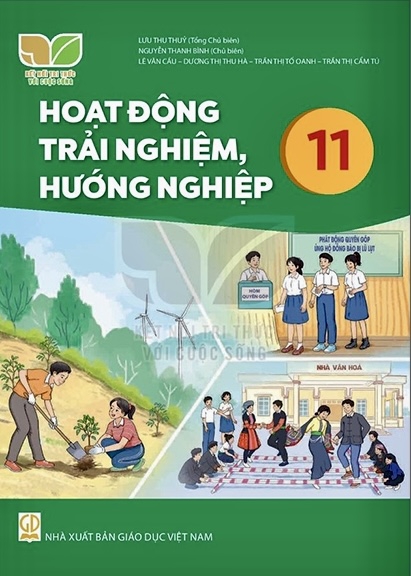 CHỦ ĐỀ 8: TÌM HIỂU VỀ CÁC NHÓM NGHỀ CƠ BẢN
Xác định đặc trưng, yêu cầu của các nhóm nghề
2
Nhóm Thợ lắp ráp và vận hành máy móc, thiết bị
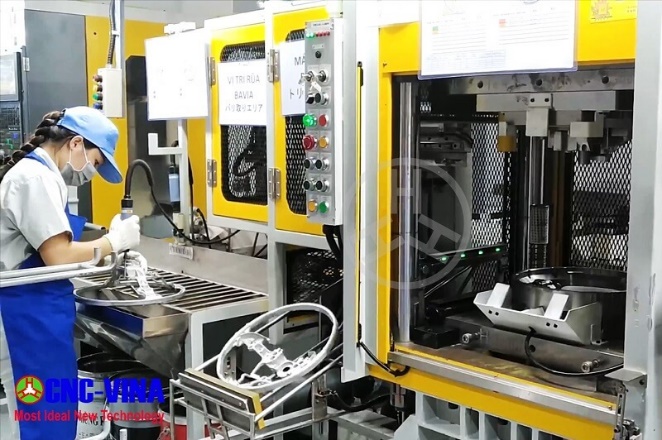 Nhóm thợ lắp ráp và vận hành máy móc, thiết bị cần có đặc điểm gì ?
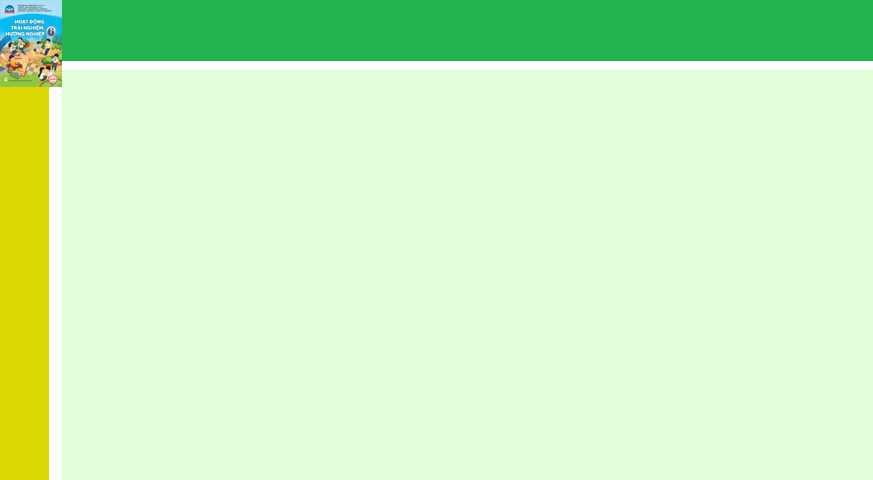 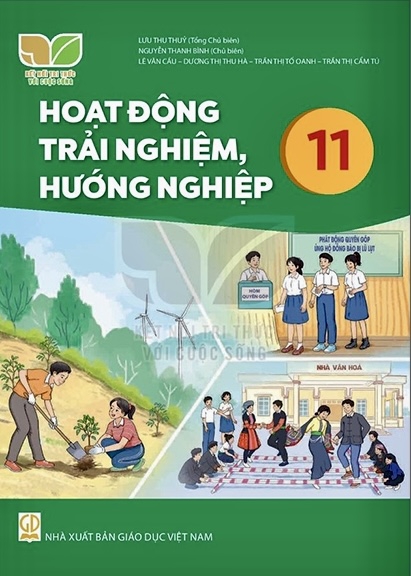 CHỦ ĐỀ 8: TÌM HIỂU VỀ CÁC NHÓM NGHỀ CƠ BẢN
Xác định đặc trưng, yêu cầu của các nhóm nghề
2
Nhóm Lao động giản đơn.
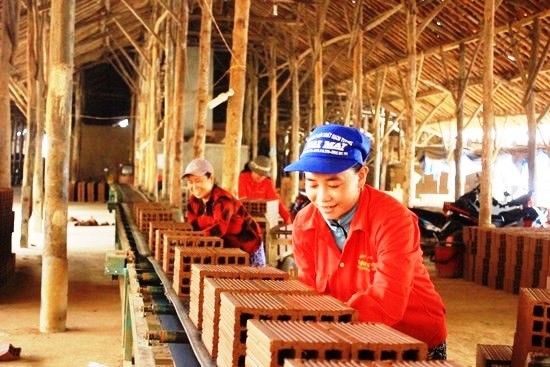 Đặc thù của nhóm lao động giản đơn là gì?
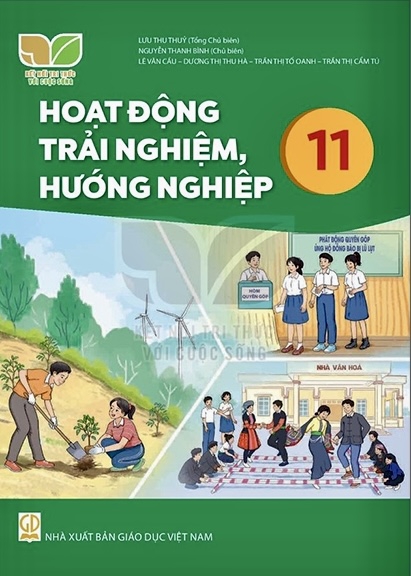 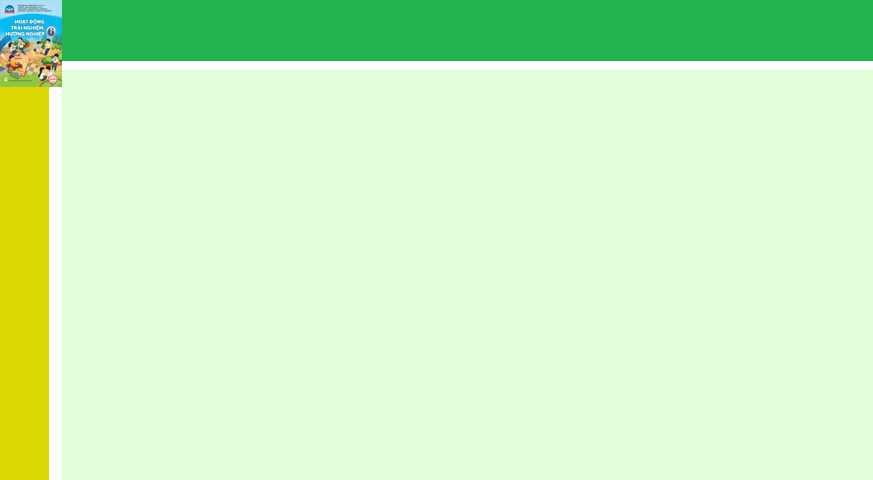 CHỦ ĐỀ 8: TÌM HIỂU VỀ CÁC NHÓM NGHỀ CƠ BẢN
Xác định đặc trưng, yêu cầu của các nhóm nghề
2
Nhóm Lực lượng vũ trang.
Nhóm lực lượng vũ trang có đặc thù công việc như thế nào ?
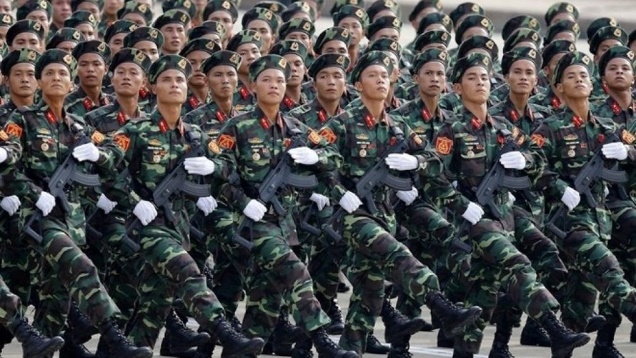 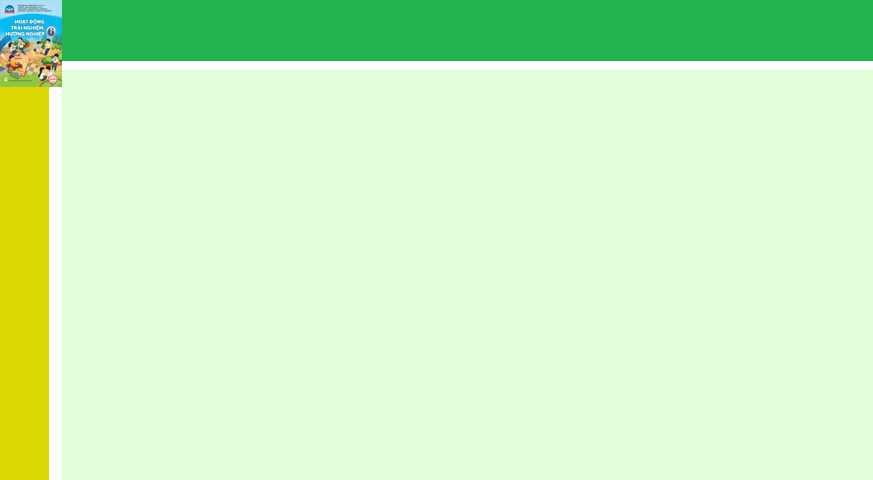 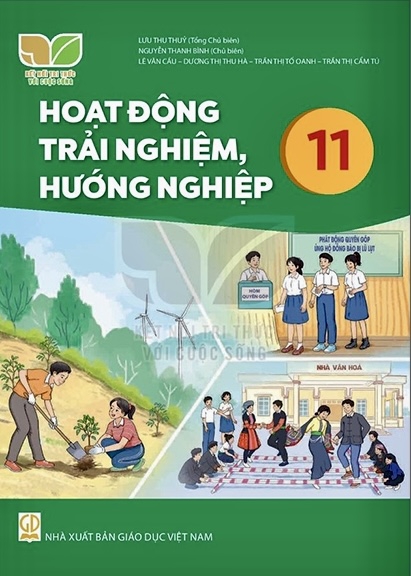 CHỦ ĐỀ 8: TÌM HIỂU VỀ CÁC NHÓM NGHỀ CƠ BẢN
Sắm vai chuyên gia giải đáp câu hỏi của các bạn
3
“Em chào chuyên gia. Em rất thích nhóm nghề Nhà chuyên môn bậc cao trong lĩnh vực công nghệ. Em cần phải học tập, rèn luyện, trau dồi những gì để đáp ứng được yêu cầu công việc ạ?”
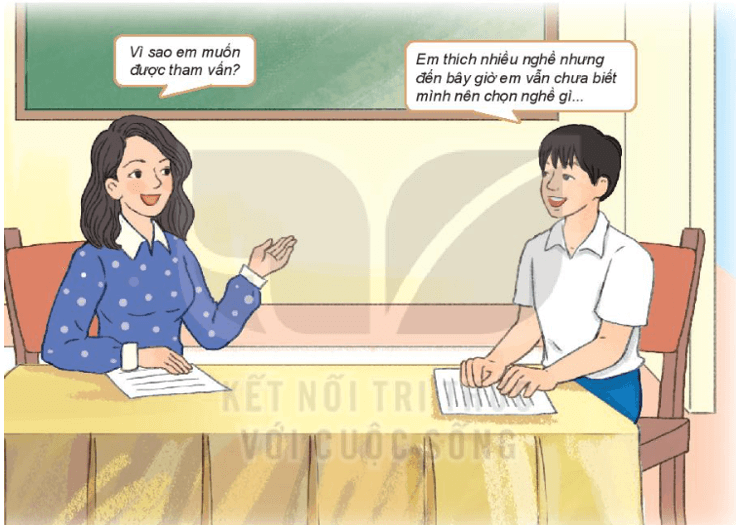 Em hãy chỉ ra các đặc trưng và yêu cầu cần thiết để tư vấn, định hướng cho bạn?
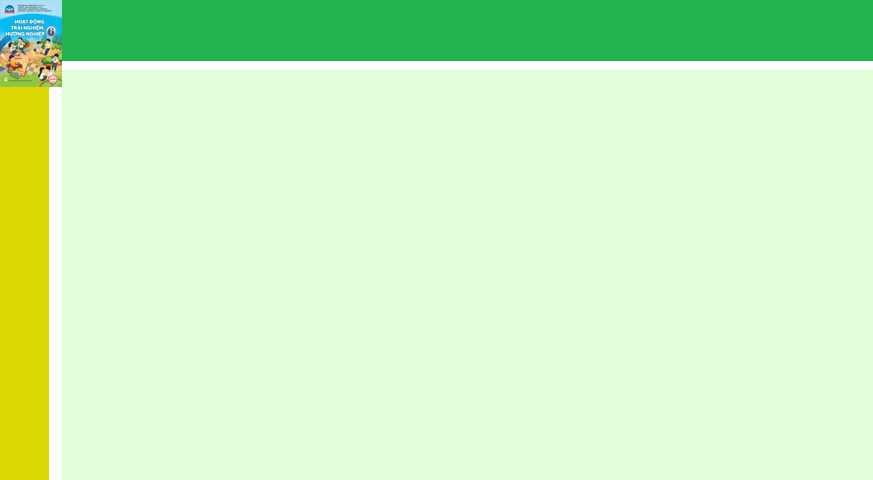 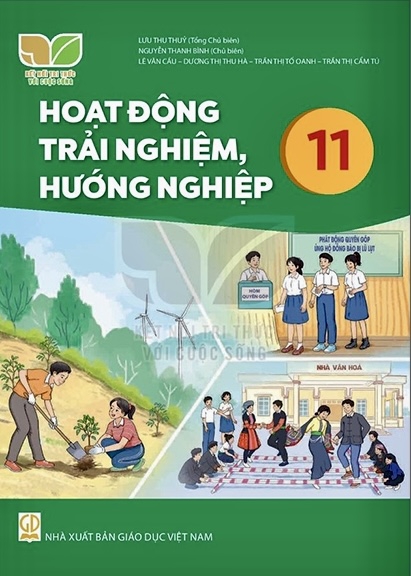 CHỦ ĐỀ 8: TÌM HIỂU VỀ Ý NGHĨA CỦA VIỆC ĐẢM BẢO AN TOÀN VÀ SỨC KHỎE NGHỀ NGHIỆP CỦA NGƯỜI LAO ĐỘNG
THẢO LUẬN CHUNG
1
Rất nguy hiểm !!!
Em hãy theo dõi bức ảnh và nêu cảm nghĩ của bản thân về hoàn cảnh làm việc của những người lao động trong ảnh ?
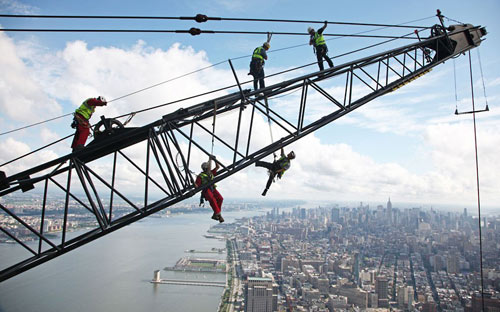 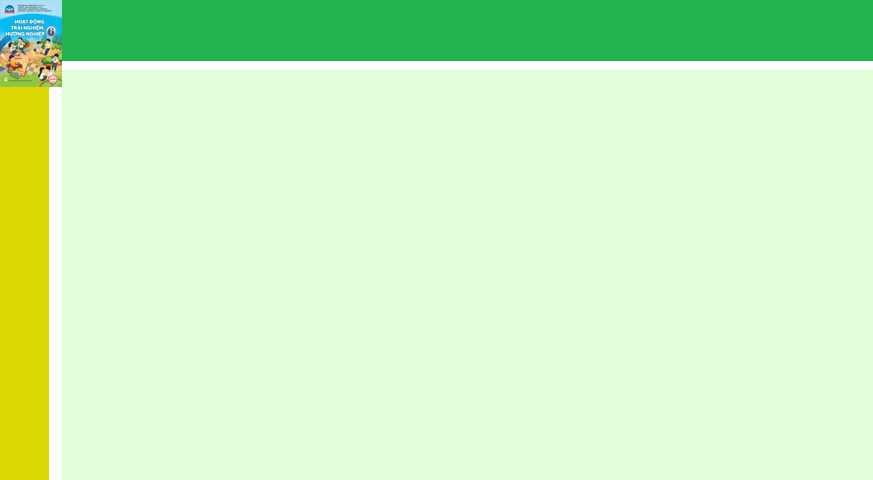 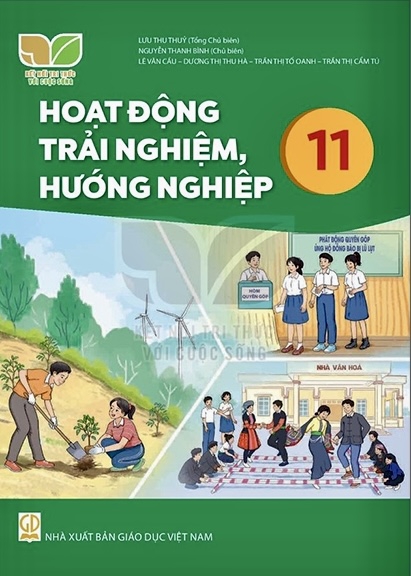 CHỦ ĐỀ 8: TÌM HIỂU VỀ Ý NGHĨA CỦA VIỆC ĐẢM BẢO AN TOÀN VÀ SỨC KHỎE NGHỀ NGHIỆP CỦA NGƯỜI LAO ĐỘNG
THẢO LUẬN CHUNG
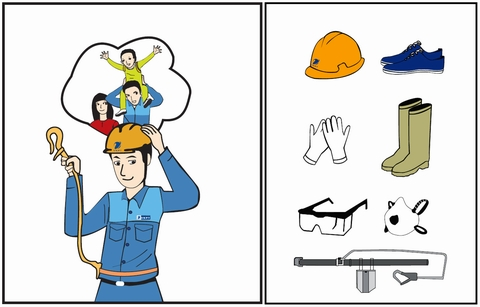 1
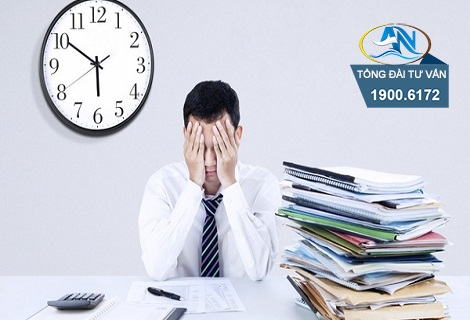 Những trường hợp nào được coi là thiếu đảm bảo an toàn và sức khỏe người lao động ?
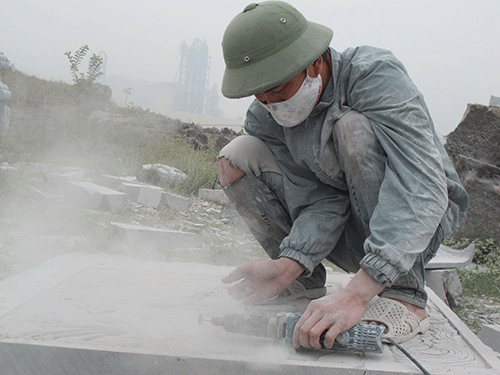 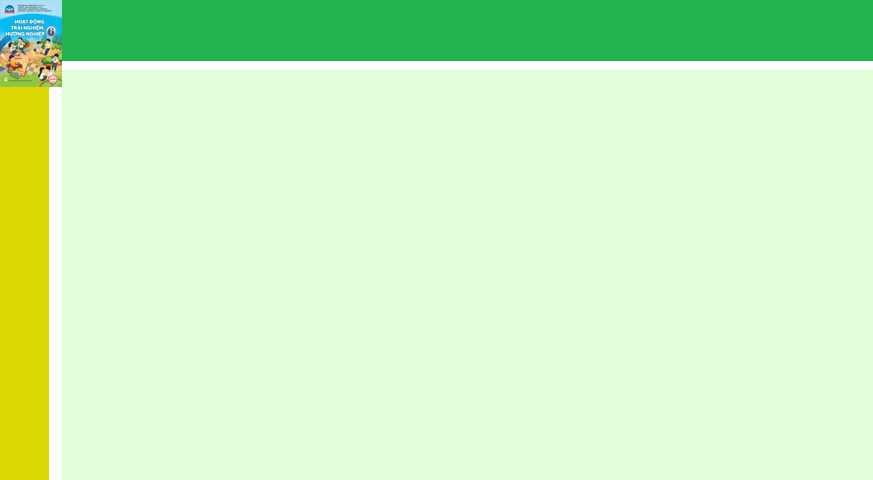 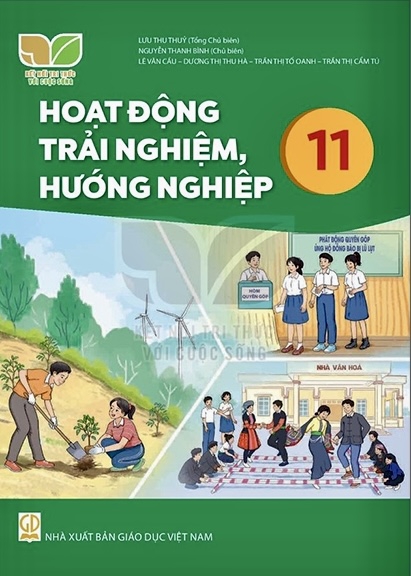 CHỦ ĐỀ 8: TÌM HIỂU VỀ Ý NGHĨA CỦA VIỆC ĐẢM BẢO AN TOÀN VÀ SỨC KHỎE NGHỀ NGHIỆP CỦA NGƯỜI LAO ĐỘNG
Ý NGHĨA CỦA ĐẢM BẢO AN TOÀN LAO ĐỘNG
2
Đảm bảo an toàn lao động có ý nghĩa gì ?
Phòng ngừa tai nạn lao động
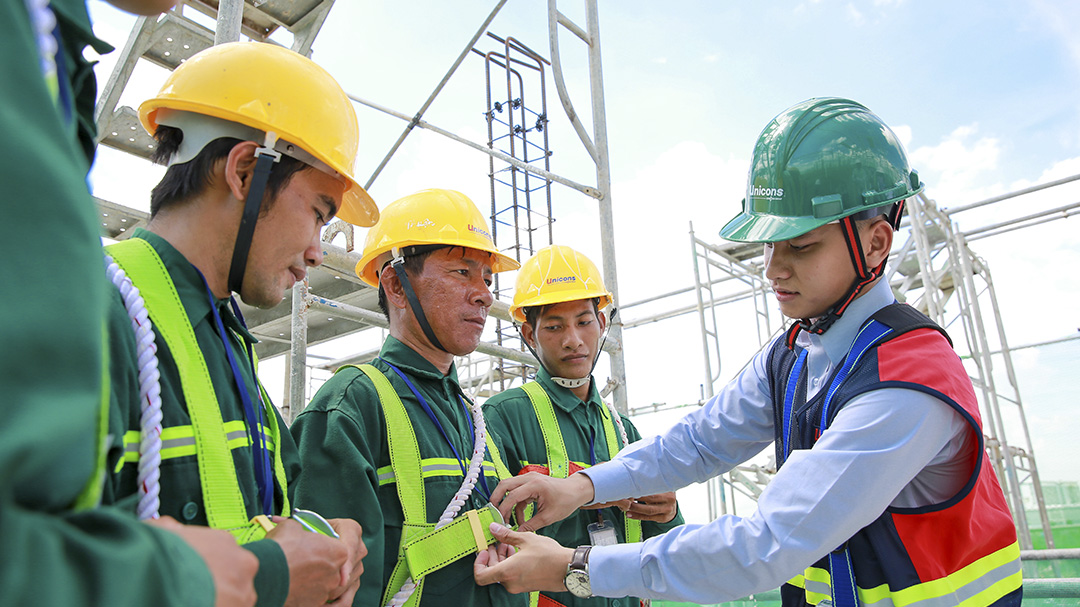 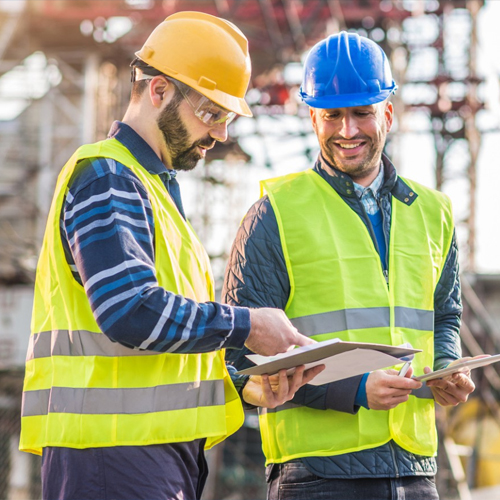 Nâng cao hiệu quả lao động và mục tiêu phát triển.
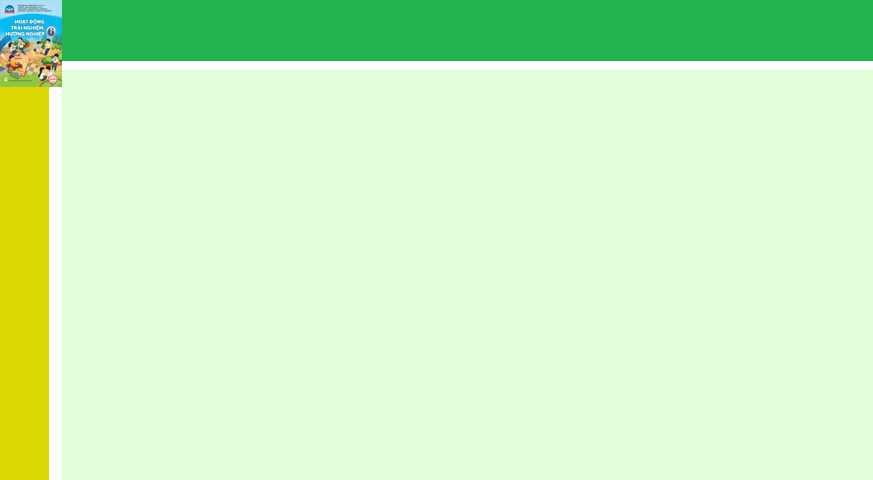 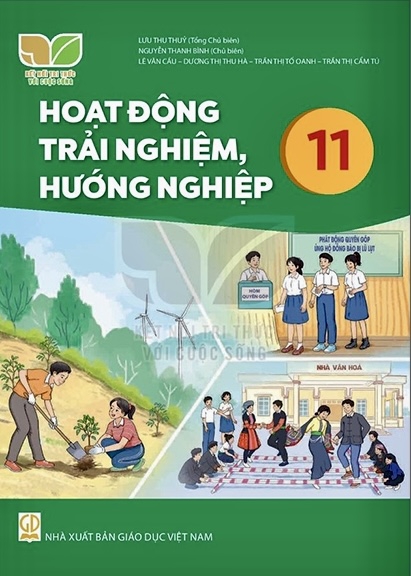 CHỦ ĐỀ 8: TÌM HIỂU VỀ Ý NGHĨA CỦA VIỆC ĐẢM BẢO AN TOÀN VÀ SỨC KHỎE NGHỀ NGHIỆP CỦA NGƯỜI LAO ĐỘNG
Ý NGHĨA CỦA ĐẢM BẢO AN TOÀN LAO ĐỘNG
2
Hậu quả của không đảm bảo an toàn lao động là gì ?
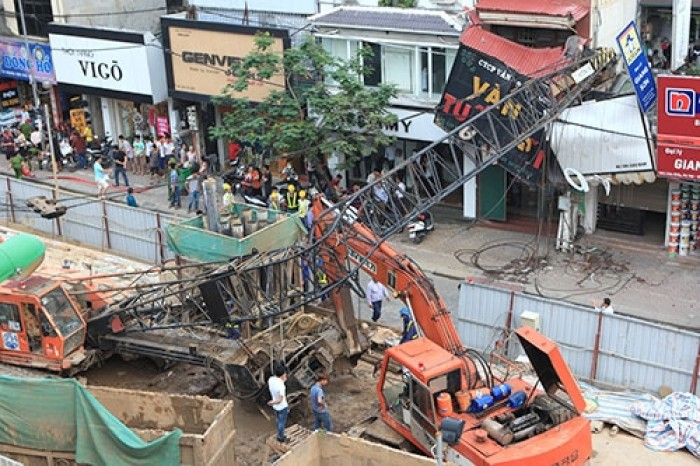 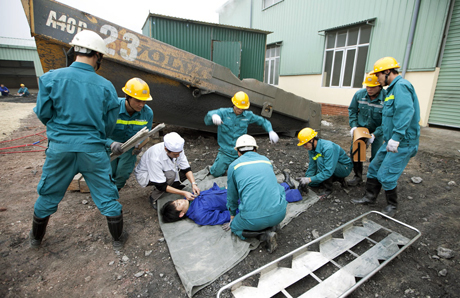 Ảnh hưởng đến độ chính xác và hiệu quả của công việc.
Khiến người lao động bị rối loạn bệnh lý, thậm chí tử vong.
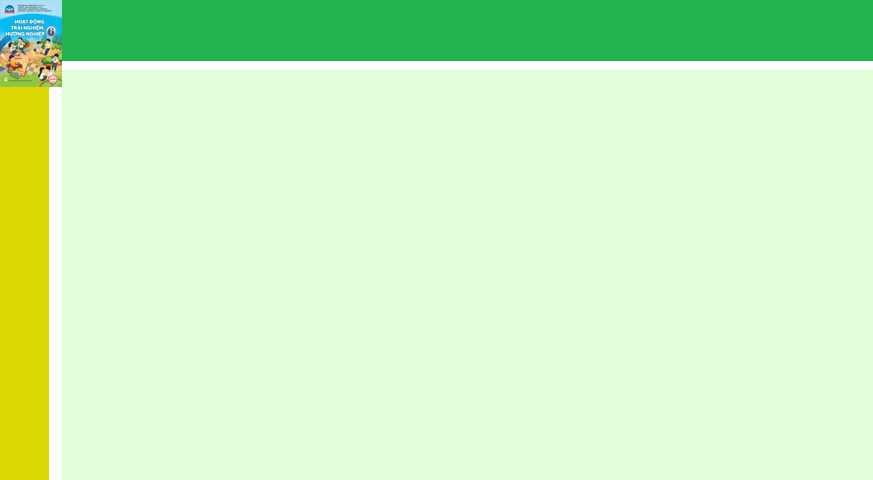 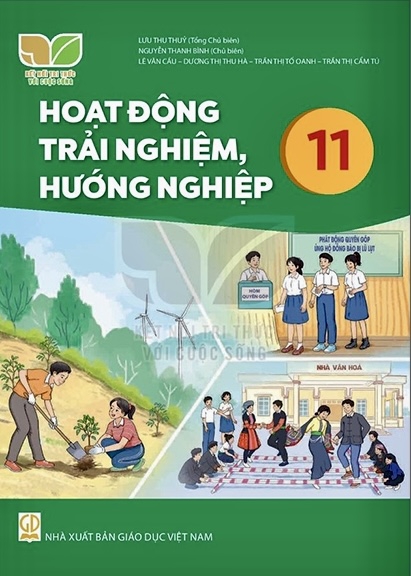 CHỦ ĐỀ 8: PHÂN TÍCH YÊU CẦU CỦA NHÀ TUYỂN DỤNG VỀ PHẨM CHẤT VÀ YÊU CẦU VỀ NGƯỜI LAO ĐỘNG
PHÂN TÍCH YÊU CẦU CỦA NHÀ TUYỂN DỤNG
3
Em hãy nêu một thông tin tuyển dụng mà em từng thấy hoặc từng sưu tầm được
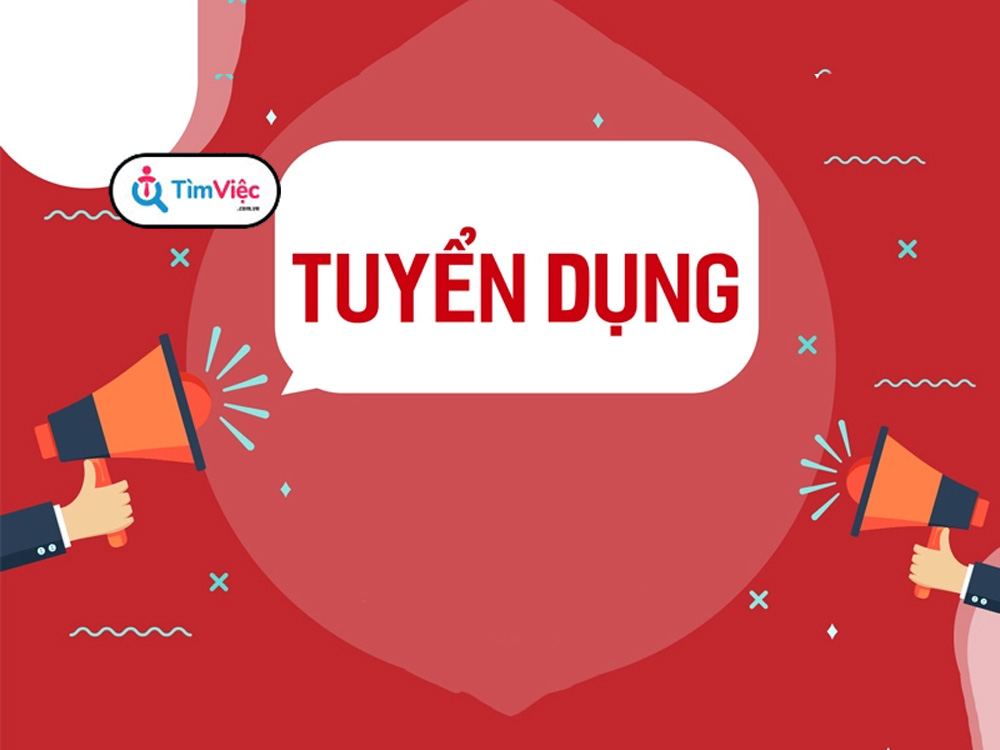 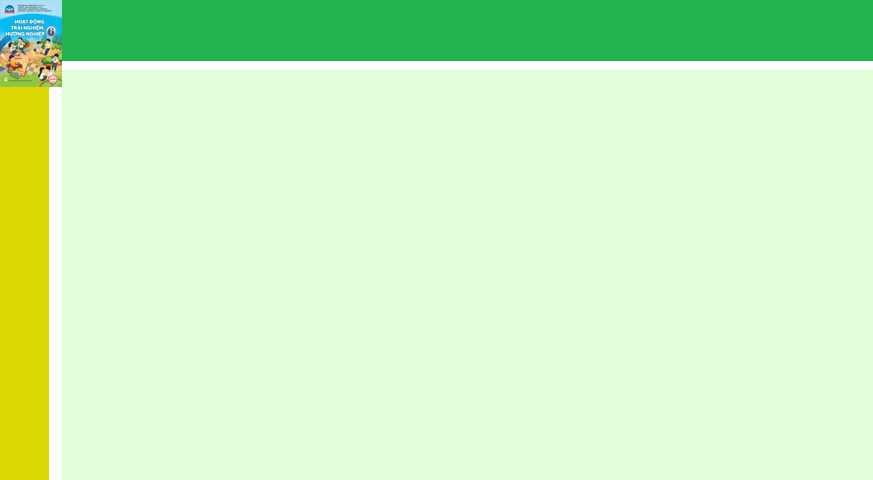 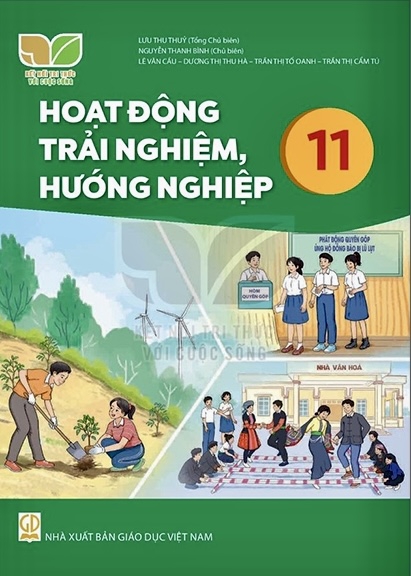 CHỦ ĐỀ 8: PHÂN TÍCH YÊU CẦU CỦA NHÀ TUYỂN DỤNG VỀ PHẨM CHẤT VÀ YÊU CẦU VỀ NGƯỜI LAO ĐỘNG
PHÂN TÍCH YÊU CẦU CỦA NHÀ TUYỂN DỤNG
3
Thảo luận nhóm dựa trên tin tuyển dụng mẫu
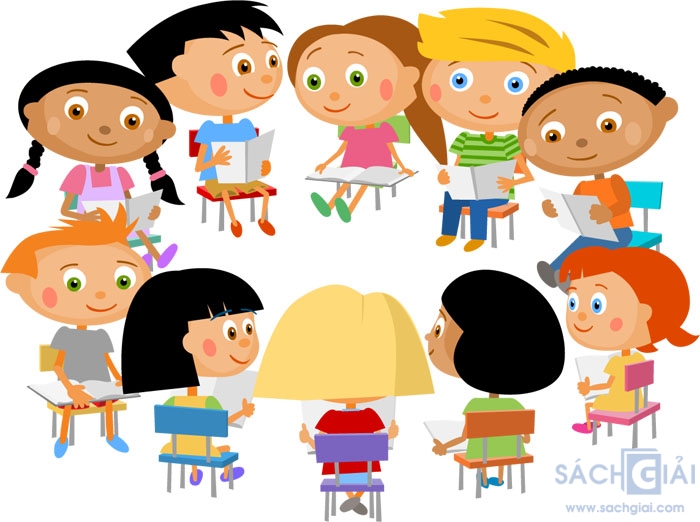 Nhà tuyển dụng yêu cầu những phẩm chất nào ?
Yêu cầu của nhà tuyển dụng về năng lực như thế nào ?
Những yêu cầu đó có phù hợp không ?
Làm thế nào để đáp ứng được những yêu cầu đó ?
CHỦ ĐỀ 8: PHÂN TÍCH YÊU CẦU CỦA NHÀ TUYỂN DỤNG VỀ PHẨM CHẤT VÀ YÊU CẦU VỀ NGƯỜI LAO ĐỘNG
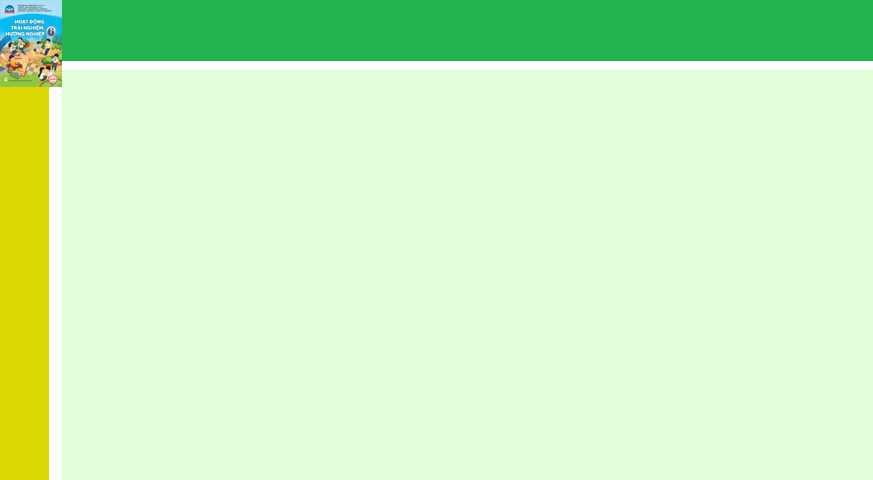 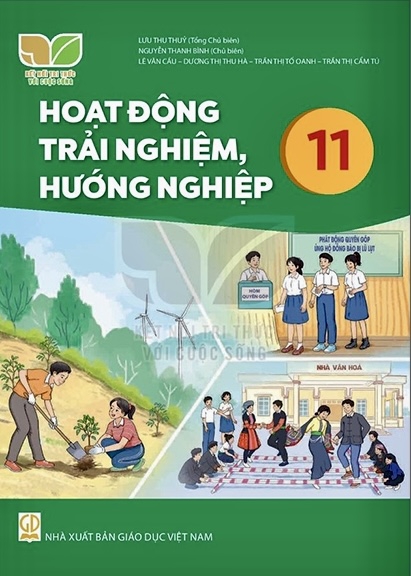 TÌM KIẾM TIN TUYỂN DỤNG LIÊN QUAN ĐẾN NGHỀ MÀ EM LỰA CHỌN
4
Em hãy chia sẻ về:
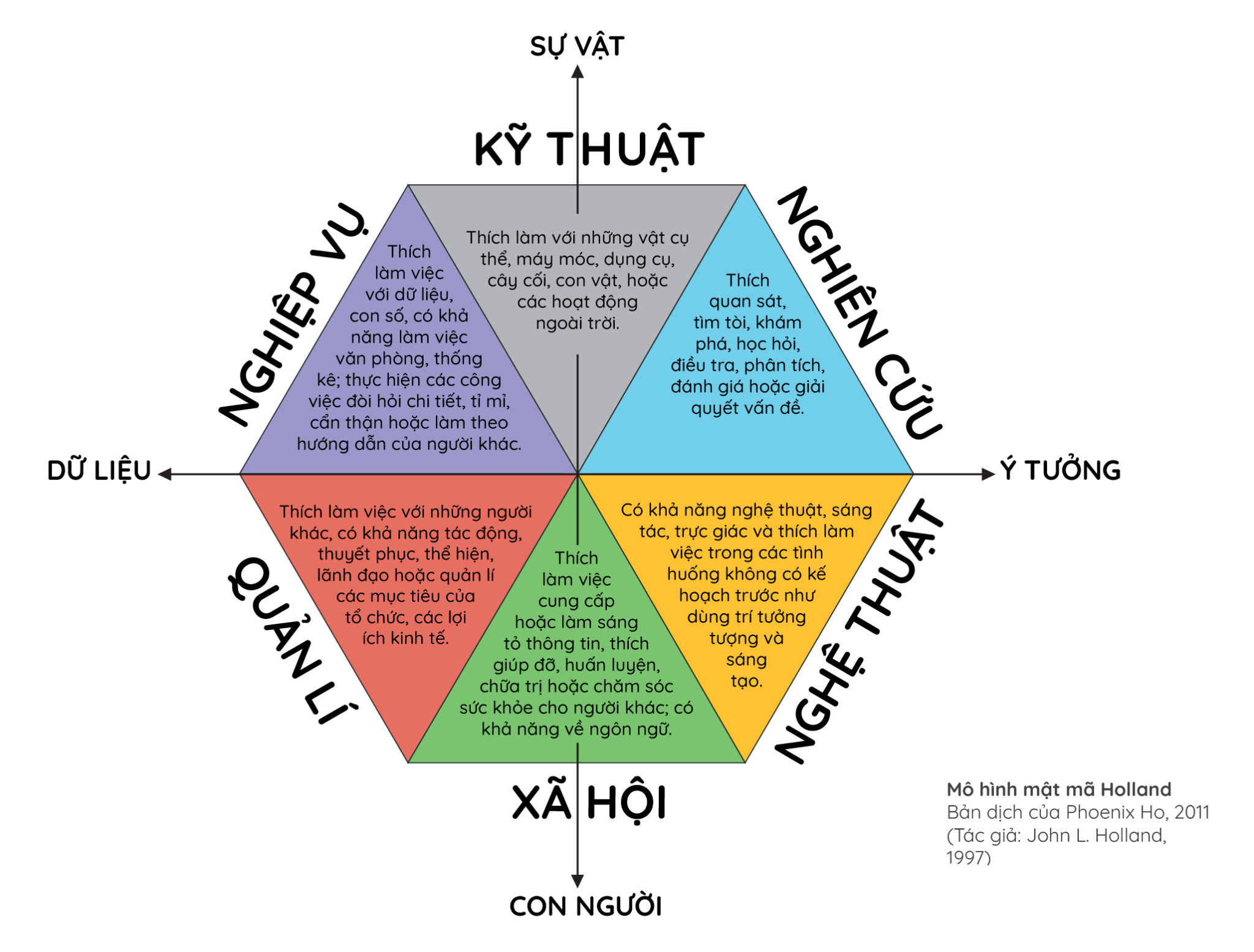 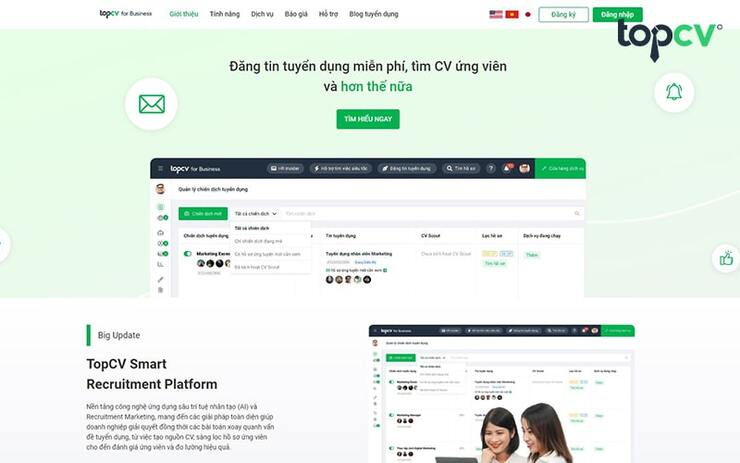 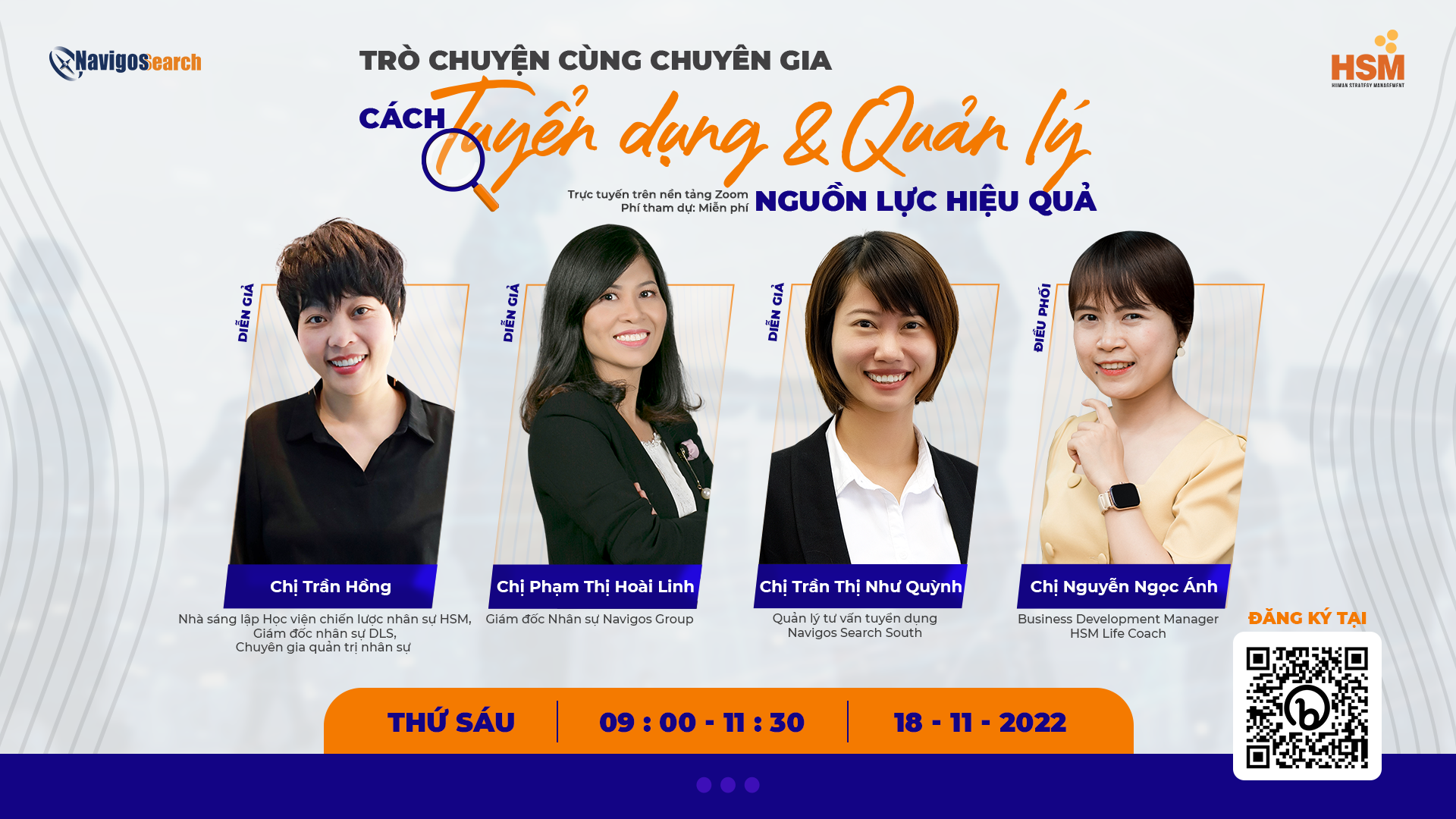 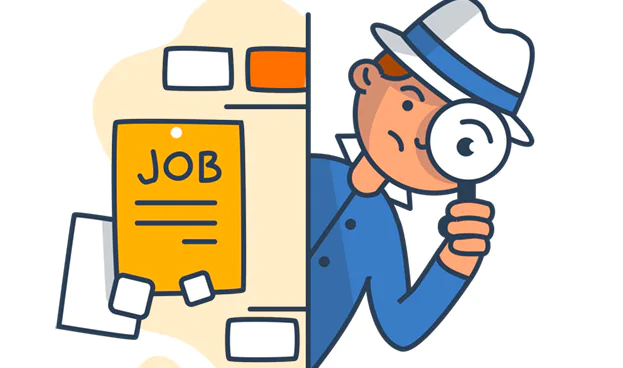 Nghề mà bản thân lựa chọn ?
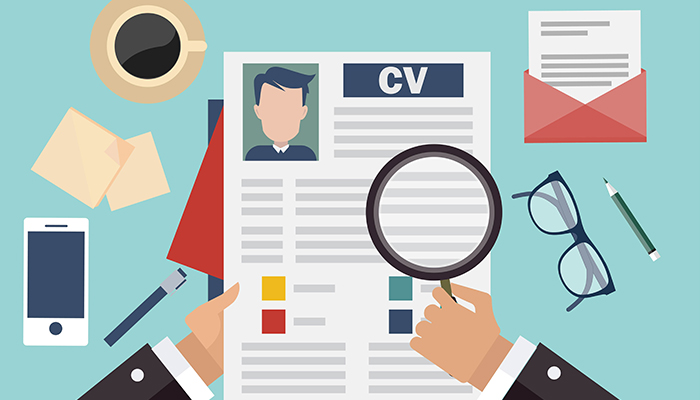 Cách tìm kiếm thông tin tuyển dụng
Phân tích yêu cầu của nhà tuyển dụng
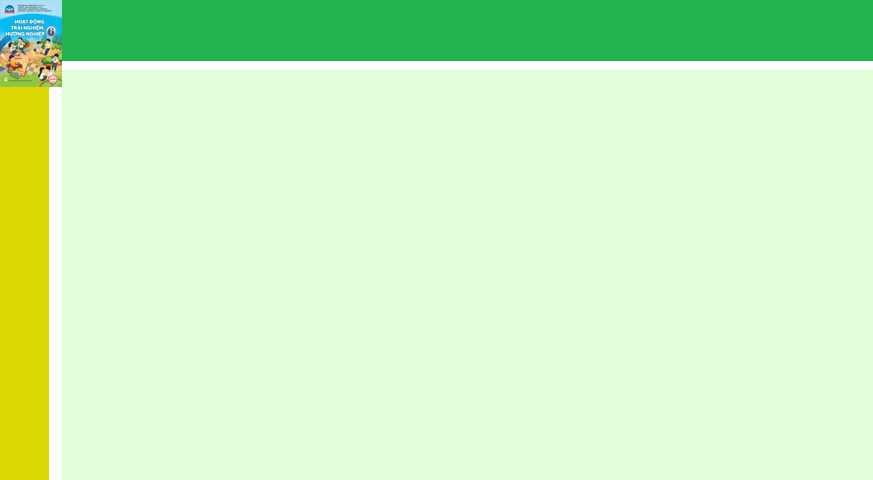 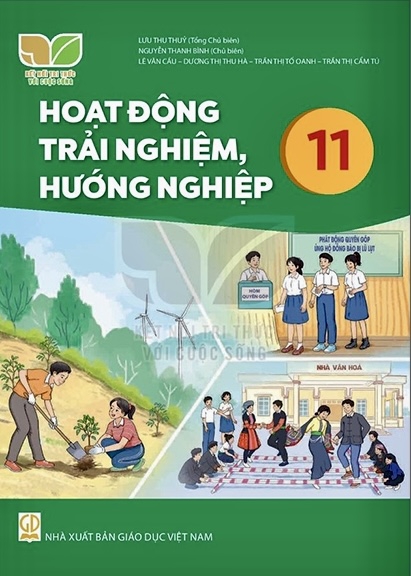 CHỦ ĐỀ 8: PHÂN TÍCH YÊU CẦU CỦA NHÀ TUYỂN DỤNG VỀ PHẨM CHẤT VÀ YÊU CẦU VỀ NGƯỜI LAO ĐỘNG
Khảo sát cuối chủ đề
4
Em hãy chia sẻ những thuận lợi và khó khăn khi thực hiện chủ đề này?
• Số lượng thuận lợi: 1 điểm; 
• Số lượng khó khăn: 3 điểm
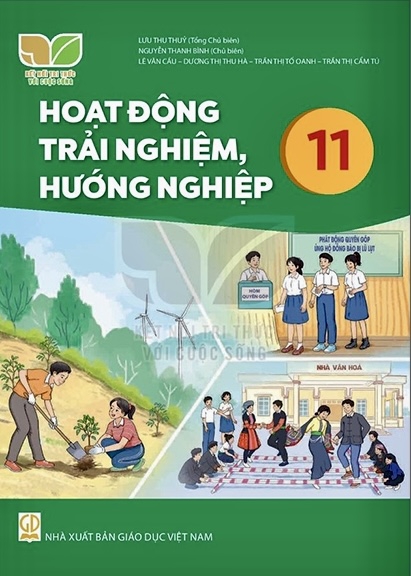 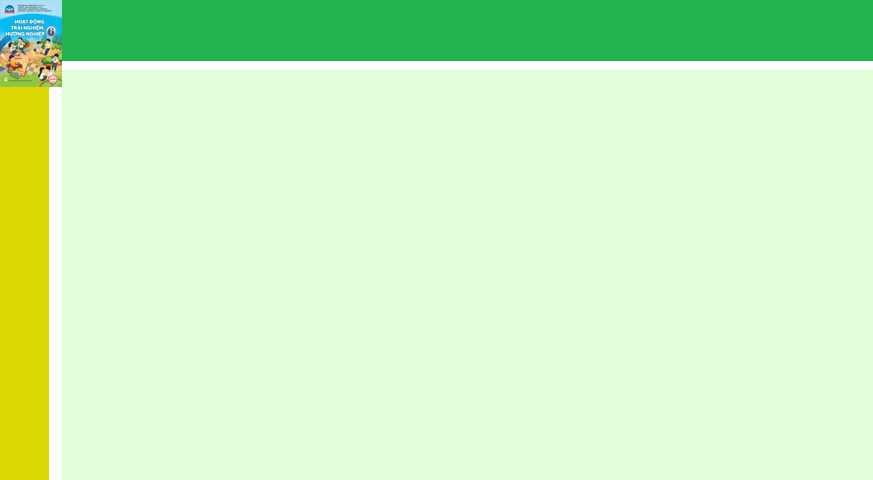 CHỦ ĐỀ 8: PHÂN TÍCH YÊU CẦU CỦA NHÀ TUYỂN DỤNG VỀ PHẨM CHẤT VÀ YÊU CẦU VỀ NGƯỜI LAO ĐỘNG
Rèn luyện tiếp theo và chuẩn bị chủ đề mới
4
Em hãy chia sẻ những kĩ năng cần tiếp tục rèn luyện, cách rèn luyện và cách tự đánh giá sự tiến bộ của bản thân trong rèn luyện.
Các em mở chủ đề 9, đọc các nhiệm vụ cần thực hiện.
Hoạt động 2
An toàn sức khỏe người lao động
Các biểu hiện của việc đảm bảo an toàn và sức khỏe nghề nghiệp của người lao động
- Đảm bảo an toàn:
+ Thiết bị bảo hộ lao động đầy đủ
+ Có hệ thống cảnh báo mất an toàn
+ Có quy định, hướng dẫn thực hiện an toàn lao động
...
- Đảm bảo sức khỏe nghề nghiệp:
+ Có chế độ nghỉ ngơi hợp lí
+ Thực hiện chế độ bảo hiểm y tế
+ Quan tâm, chăm sóc sức khỏe tinh thần của người lao động
...
Hoạt động 3
YÊU CẦU CỦA NHÀ TUYỂN DỤNG VỀ NĂNG LỰC VÀ PHẨM CHẤT CỦA NGƯỜI LAO ĐỘNG
Phẩm chất, năng lực cần có của người lao động qua yêu cầu của nhà tuyển dụng:

- Có tinh thần trách nhiệm.
- Khả năng chịu áp lực cao.
- Tiến độ làm việc nhanh chóng và hiệu quả
- Kỹ năng giao tiếp tốt.
- Có đạo đức nghề nghiệp.
Hoạt động 4
SƯU TẦM VÀ GIỚI THIỆU TÀI LIỆU VỀ XU HƯỚNG PHÁT TRIỂN NGHỀ TRONG XÃ HỘI VÀ THỊ TRƯỜNG LAO ĐỘNG
1. Xác định nguồn tài liệu về xu hướng phát triển nghề trong xã hội và thị trường lao động
- Trang web của các Bộ, Ban, Ngành: thông tin nghề, số liệu thống kê,...
- Trang web của các trường cao đẳng, đại học: cổng thông tin hướng nghiệp, chuẩn đầu ra của ngành đào tạo,...
- Báo chí, truyền thông,...
...
2. Giới thiệu tài liệu đã sưu tầm được về xu hướng phát triển nghề trong xã hội và thị trường lao động 
Mẫu:
- Bài báo: 
- Ngày đăng: 9/10/2022
- Tài liệu trên cung cấp những thông tin nào? Tác dụng?
Hoạt động 5
GIẢI THÍCH Ý NGHĨA CỦA VIỆC ĐẢM BẢO An toàn VÀ sức khỏe NGHỀ NGHIỆP ĐỐI VỚI người lao động
Ý nghĩa của việc đảm bảo an toàn và sức khỏe nghề nghiệp của người lao động
- Đảm bảo chất lượng cuộc sống cho người lao động
- Nâng cao năng suất lao động
- Giảm chi phí do chữa bệnh, chi phí thiệt hại do tai nạn lao động gây ra
...
Hoạt động 6
TRAO ĐỔI THÔNG TIN VỀ CÁC NHÓM NGHỀ, YÊU CẦU CỦA THỊ TRƯỜNG LAO ĐỘNG
ĐÁNH GIÁ CUỐI CHỦ ĐỀ
ĐÁNH GIÁ CUỐI CHỦ ĐỀ
Phân loại được các nhóm nghề cơ bản
Xác định được đặc trưng, yêu cầu của nhóm nghề cơ bản
Phân tích được yêu cầu của nhà tuyển dụng về phẩm chất và năng lực của người lao động
Sưu tầm và giới thiệu được ít nhất một tài liệu về xu hướng phát triển nghề trong xã hội và thị trường lao động.
Giải thích được ý nghĩa của việc đảm bảo an toàn và sức khỏe nghề nghiệp của người lao động.